TRƯỜNG TIỂU HỌC ÁI MỘ A
Bài giảng điện tử Toán lớp 2
Tên bài: Luyện tập
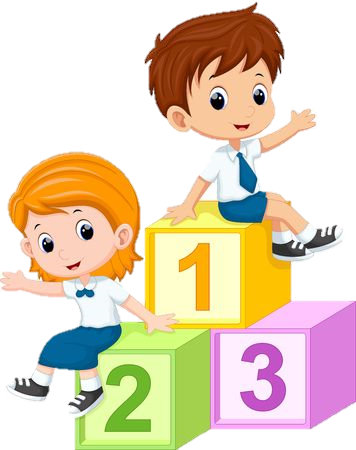 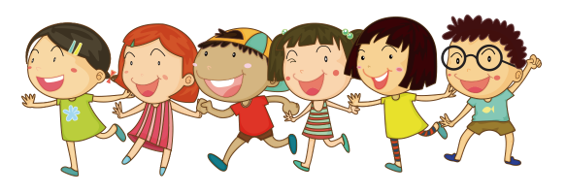 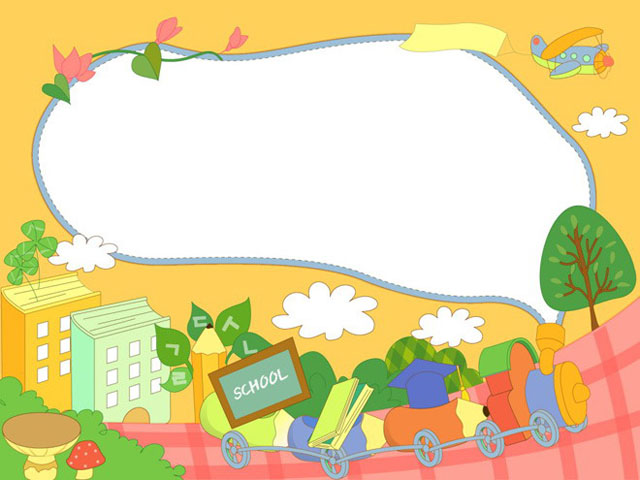 CHÀO MỪNG CÁC CON
ĐẾN VỚI TIẾT HỌC
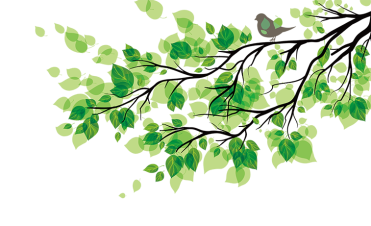 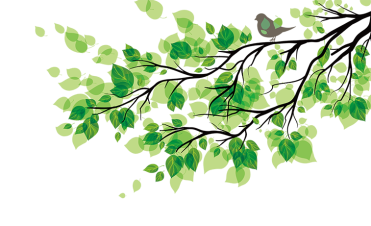 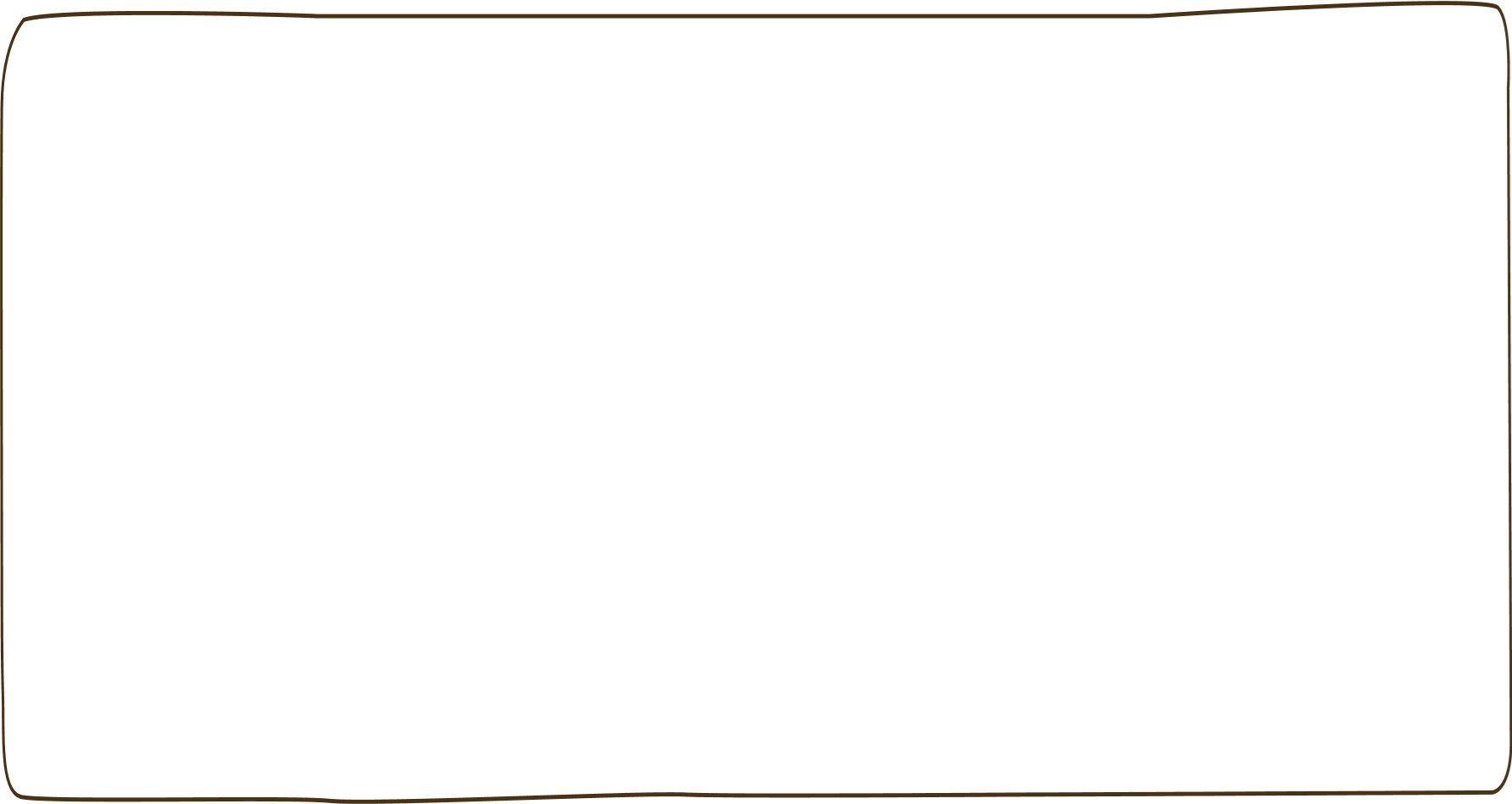 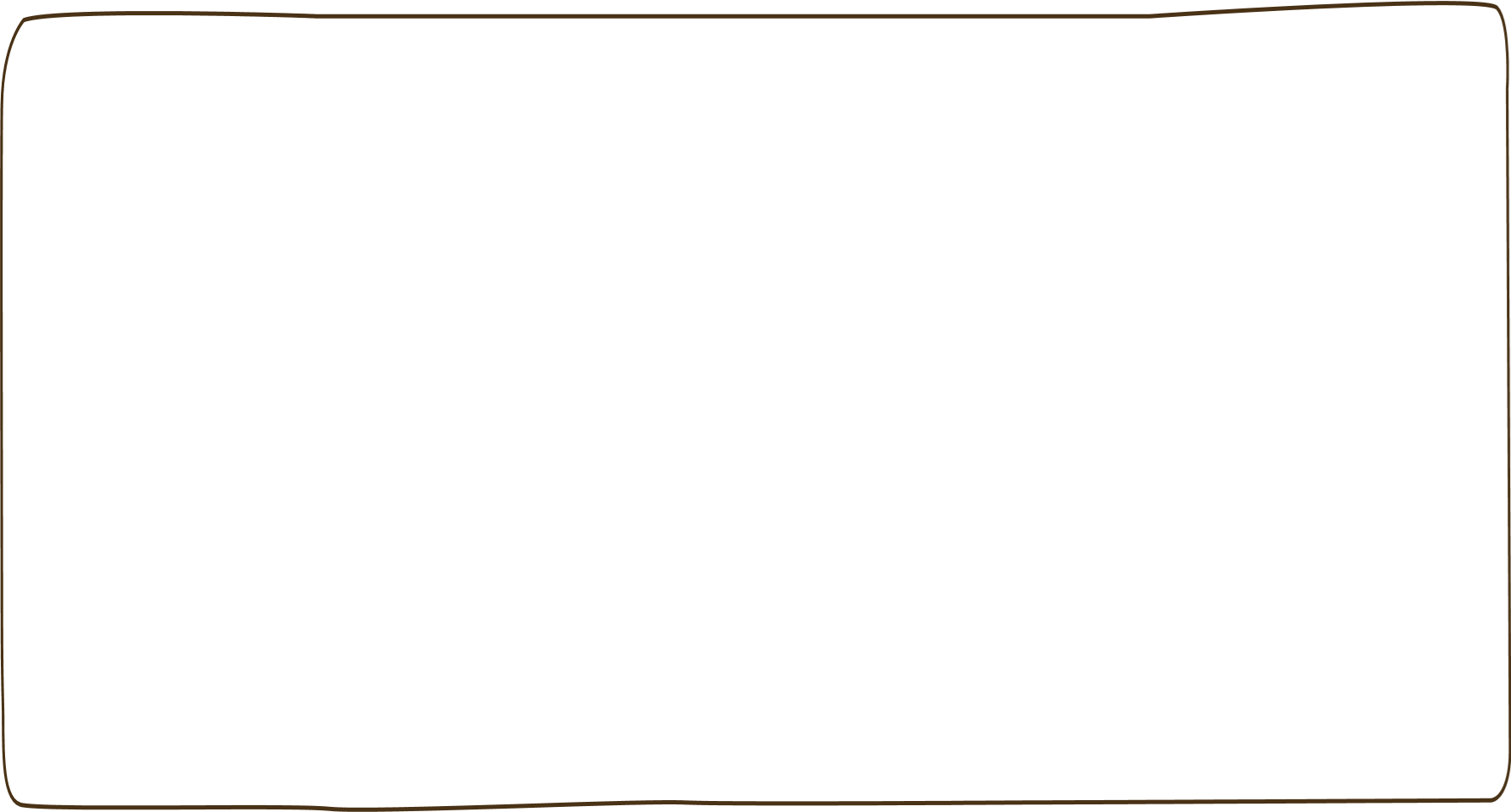 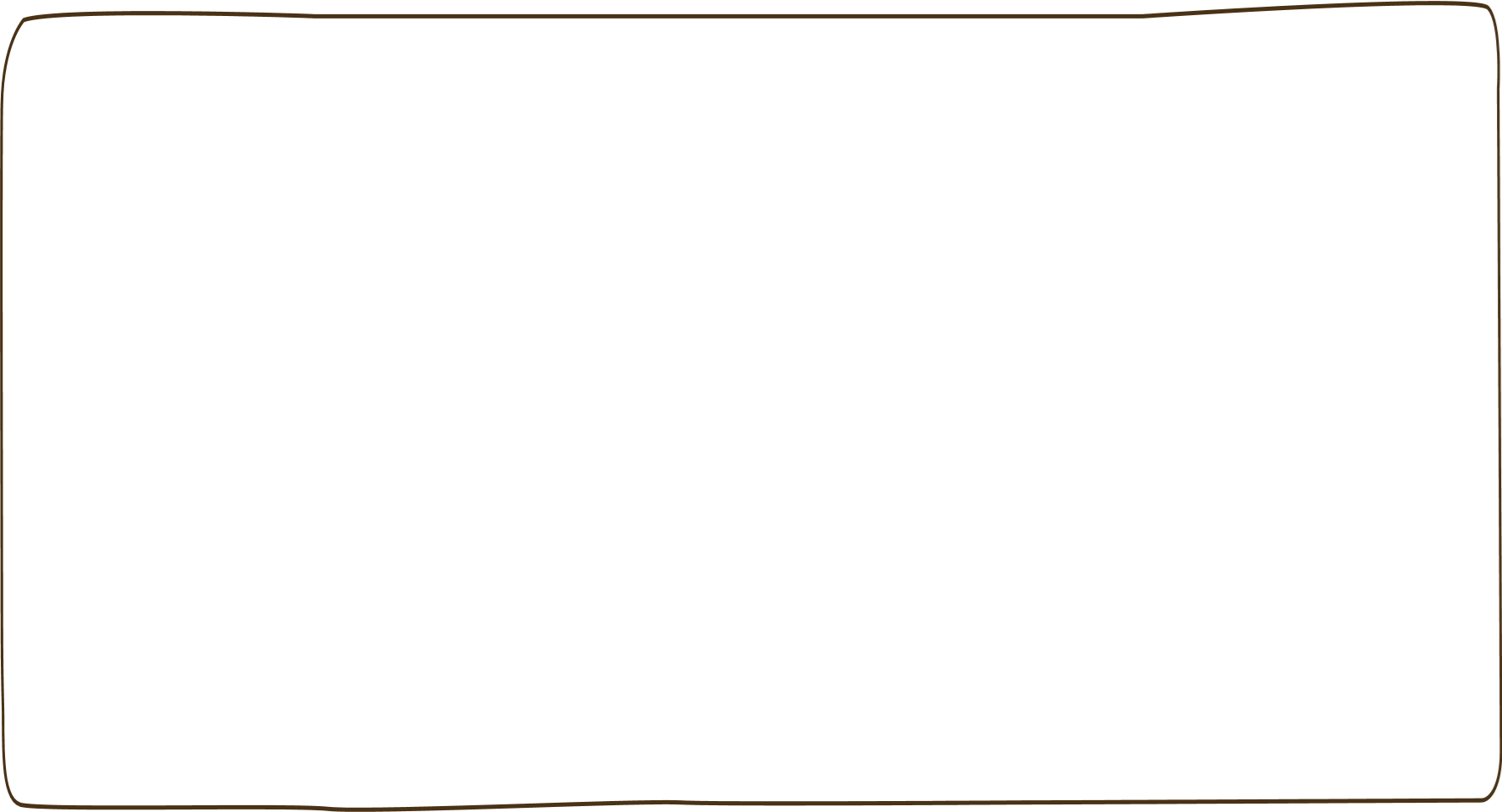 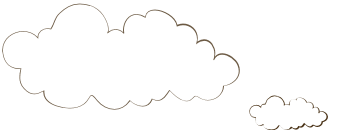 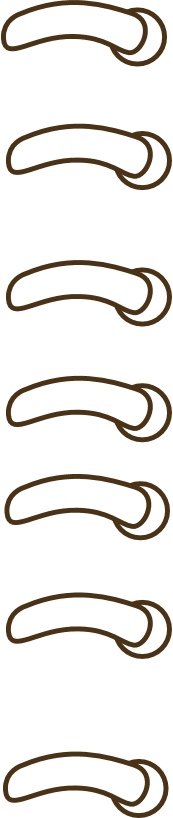 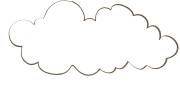 Yêu cầu cần đạt
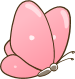 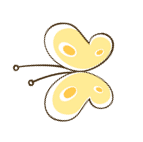 - Củng cố cách thực hiện tính trừ thuộc Bảng trừ có nhớ trong phạm vi 20.
- Vận dụng được kiến thức, kĩ năng về tính cộng, trừ trong phạm vi 20 đã học vào giải quyết một số tình huống gắn với thực tế.
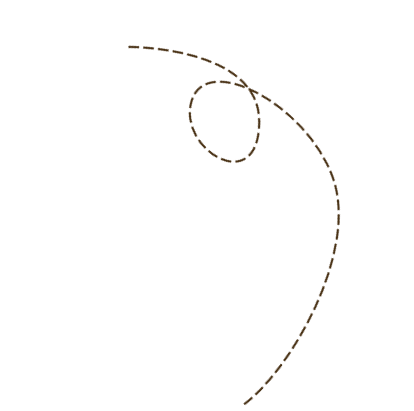 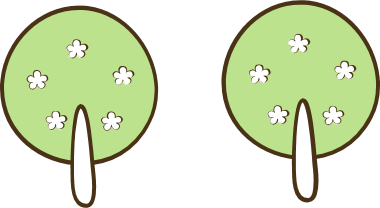 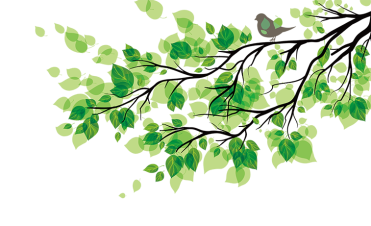 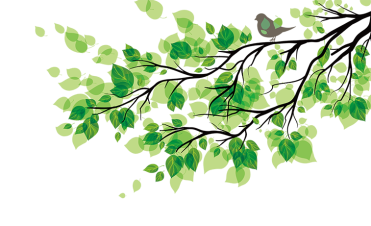 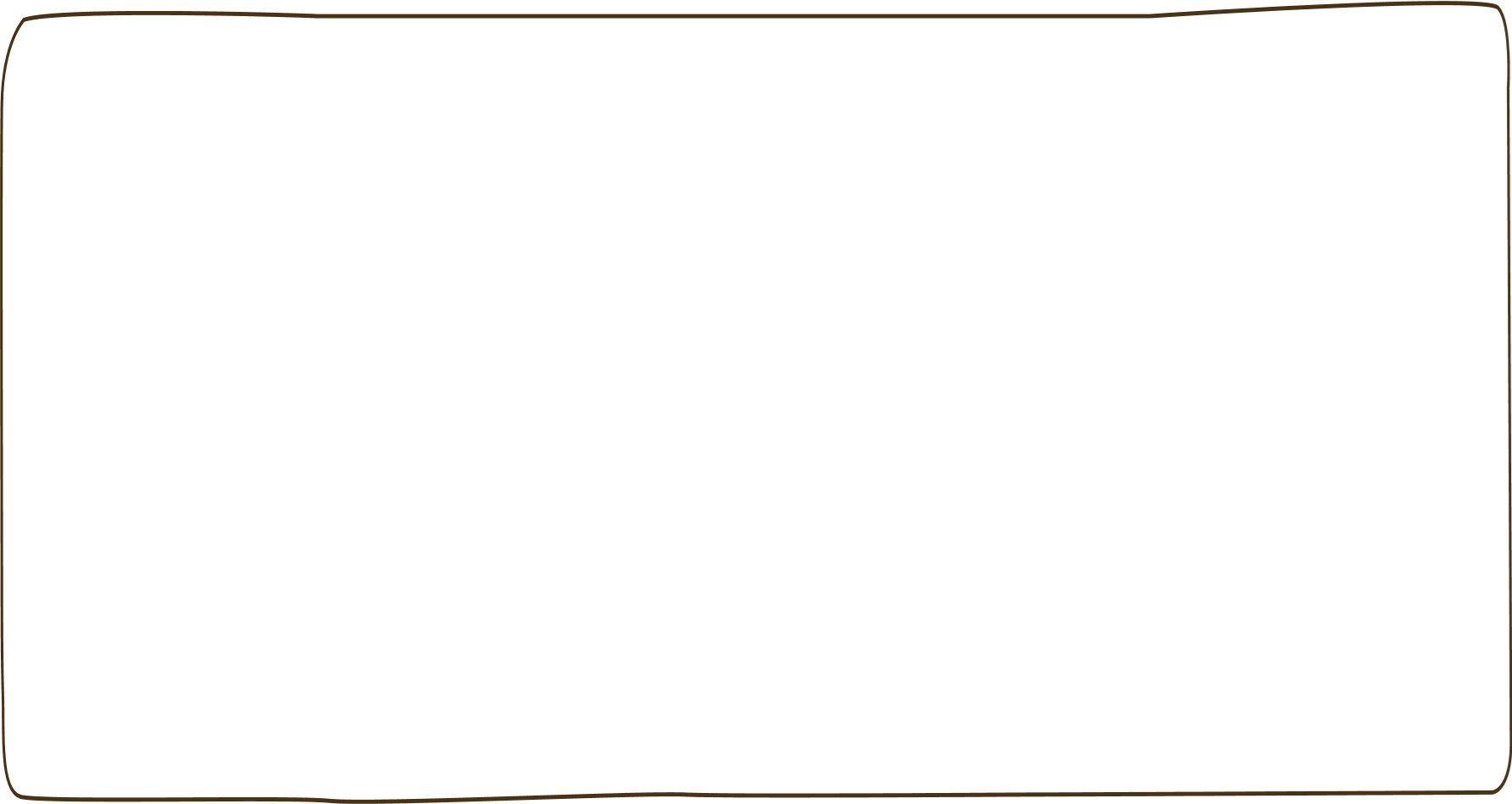 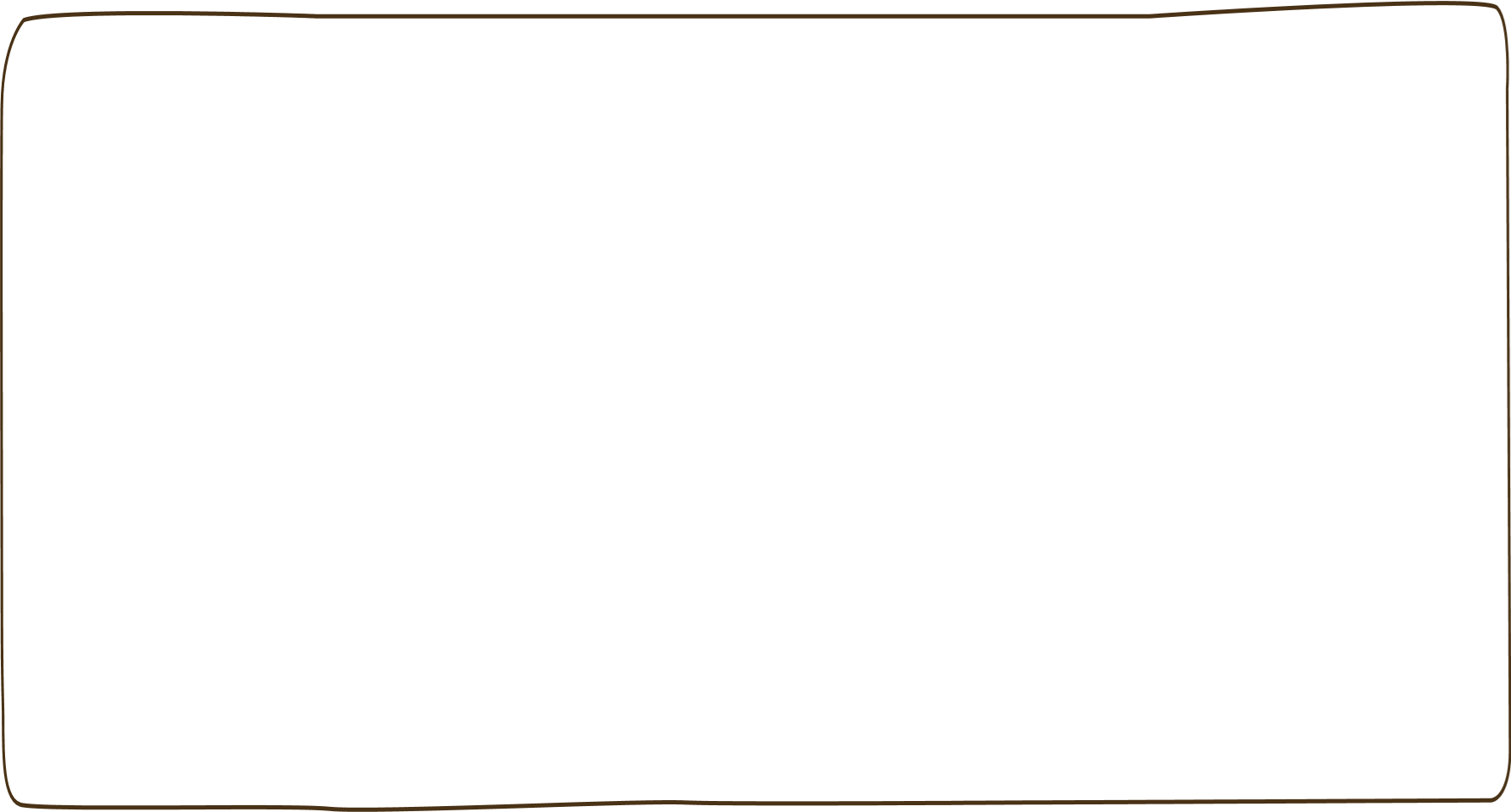 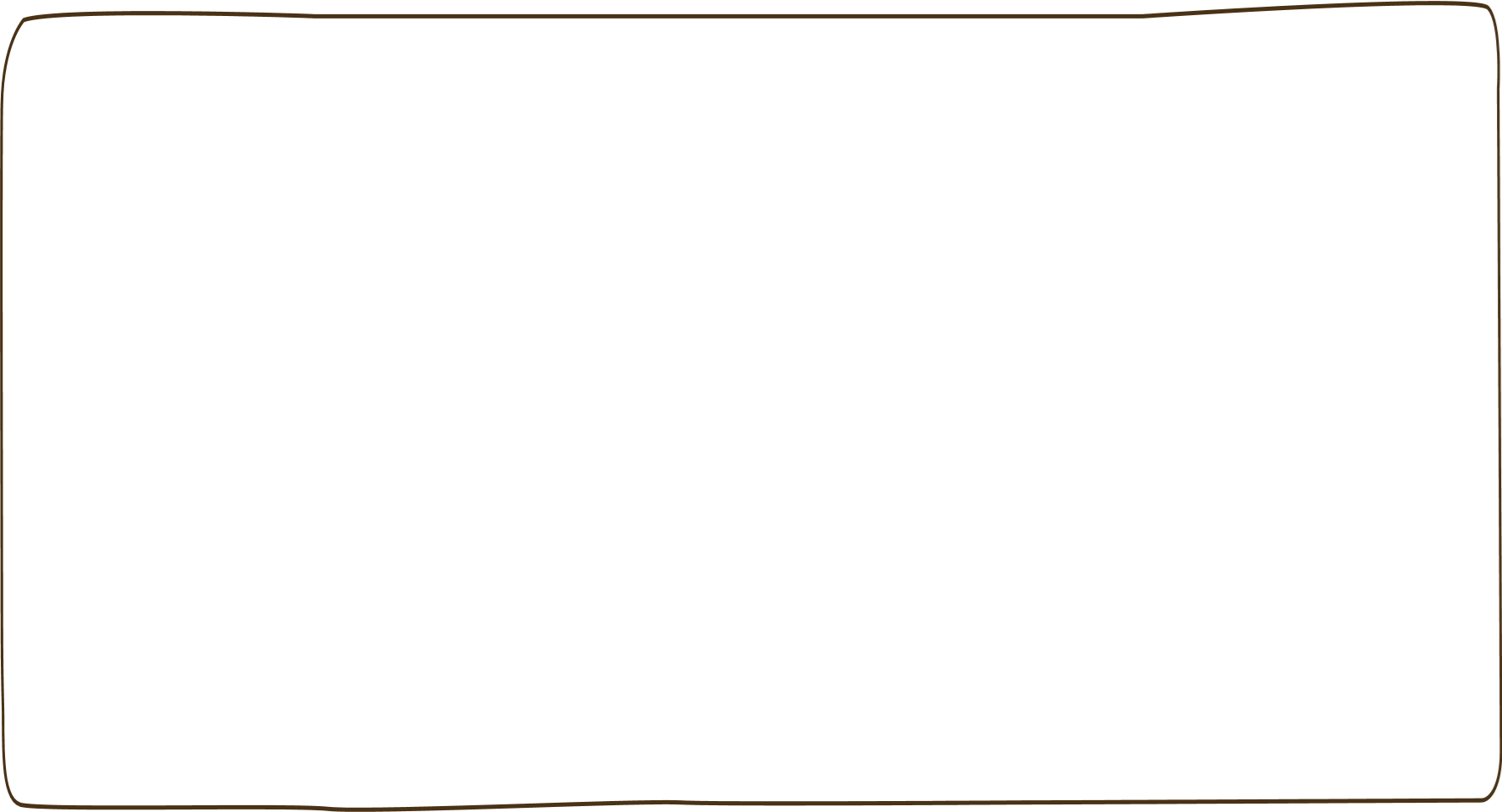 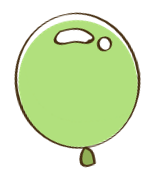 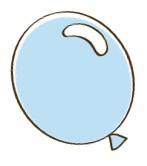 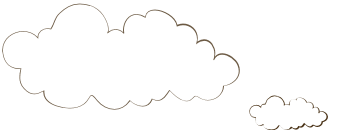 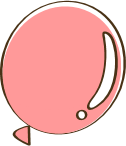 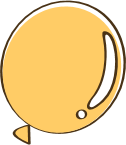 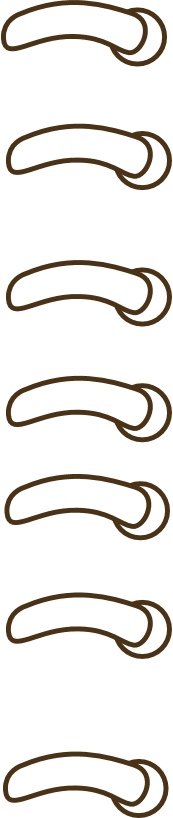 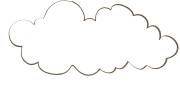 Kết nối
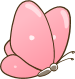 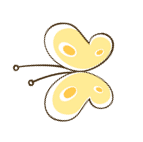 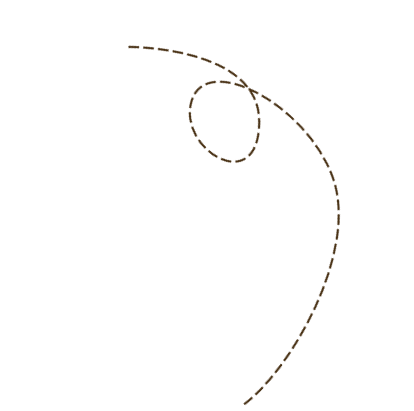 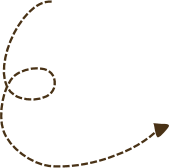 Thử tài trí nhớ:
Hãy cùng thi xem ai nhớ được nhiều phép tính của Bảng trừ (có nhớ) trong phạm vi 20 hơn nhé!
9
8
7
6
5
4
3
2
16 – 7 =
16 – 8 =
16 – 9 =
14 – 5 =
14 – 6 =
14 – 7 =
14 – 8 =
14 – 9 =
15 – 6 =
15 – 7 =
15 – 8 =
15 – 9 =
11 – 2 =
11 – 3 =
11 – 4 =
11 – 5 =
11 – 6 =
11 – 7 =
11 – 8 =
11 – 9 =
12 – 3 =
12 – 4 =
12 – 5 =
12 – 6 =
12 – 7 =
12 – 8 =
12 – 9 =
13 – 4 =
13 – 5 =
13 – 6 =
13 – 7 =
13 – 8 =
13 – 9 =
17 – 8 =
17 – 9 =
18 – 9 =
9
8
7
6
5
4
3
9
8
7
6
5
4
9
8
7
6
5
9
8
7
6
9
8
7
9
8
9
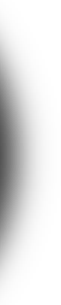 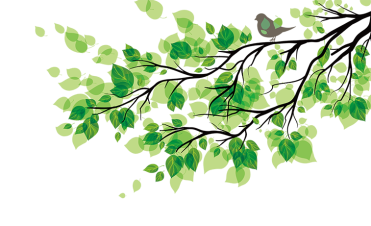 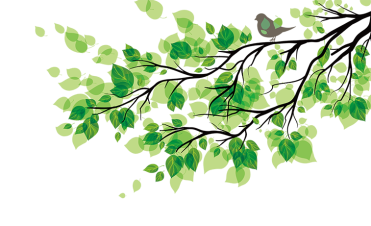 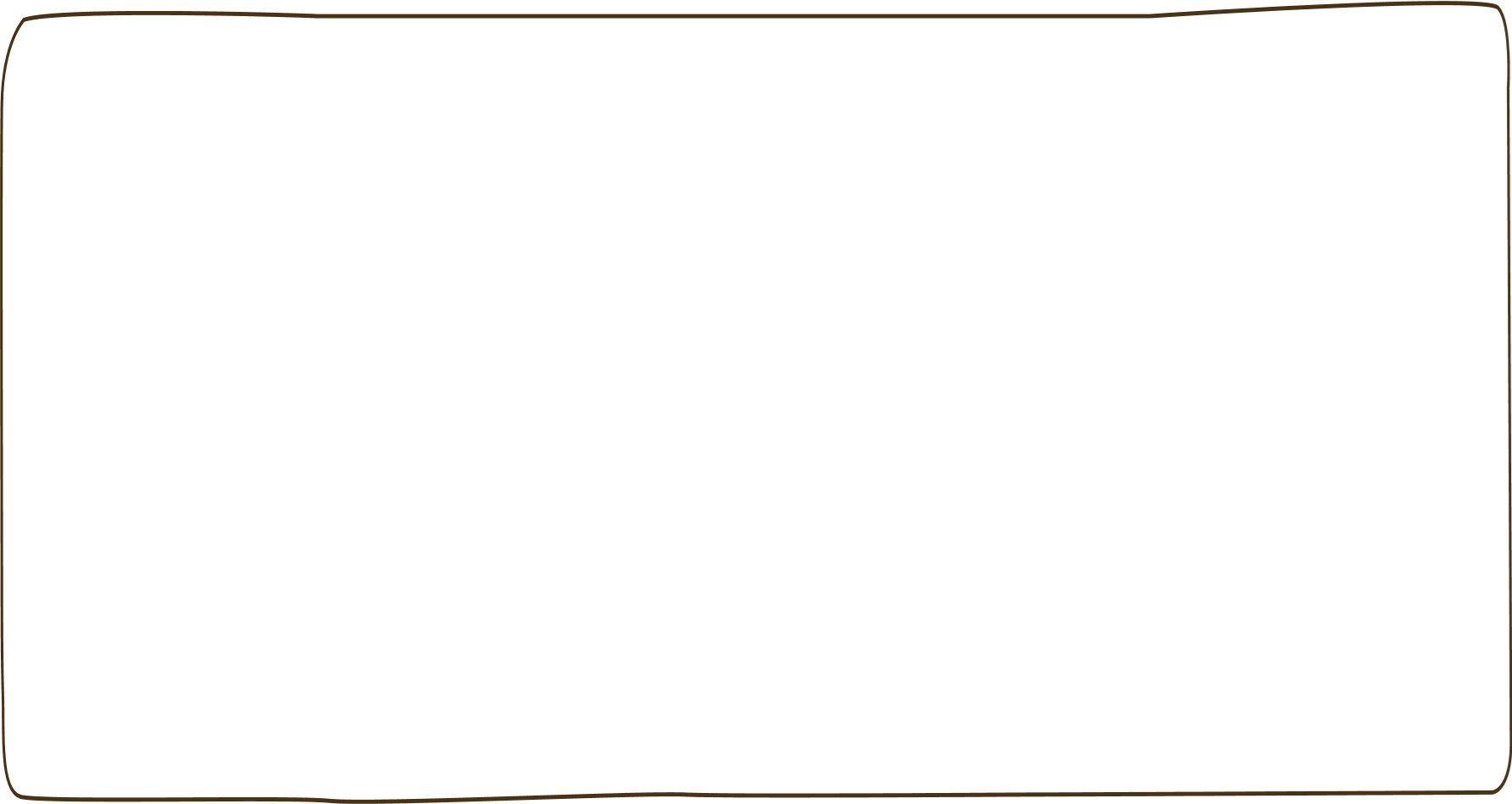 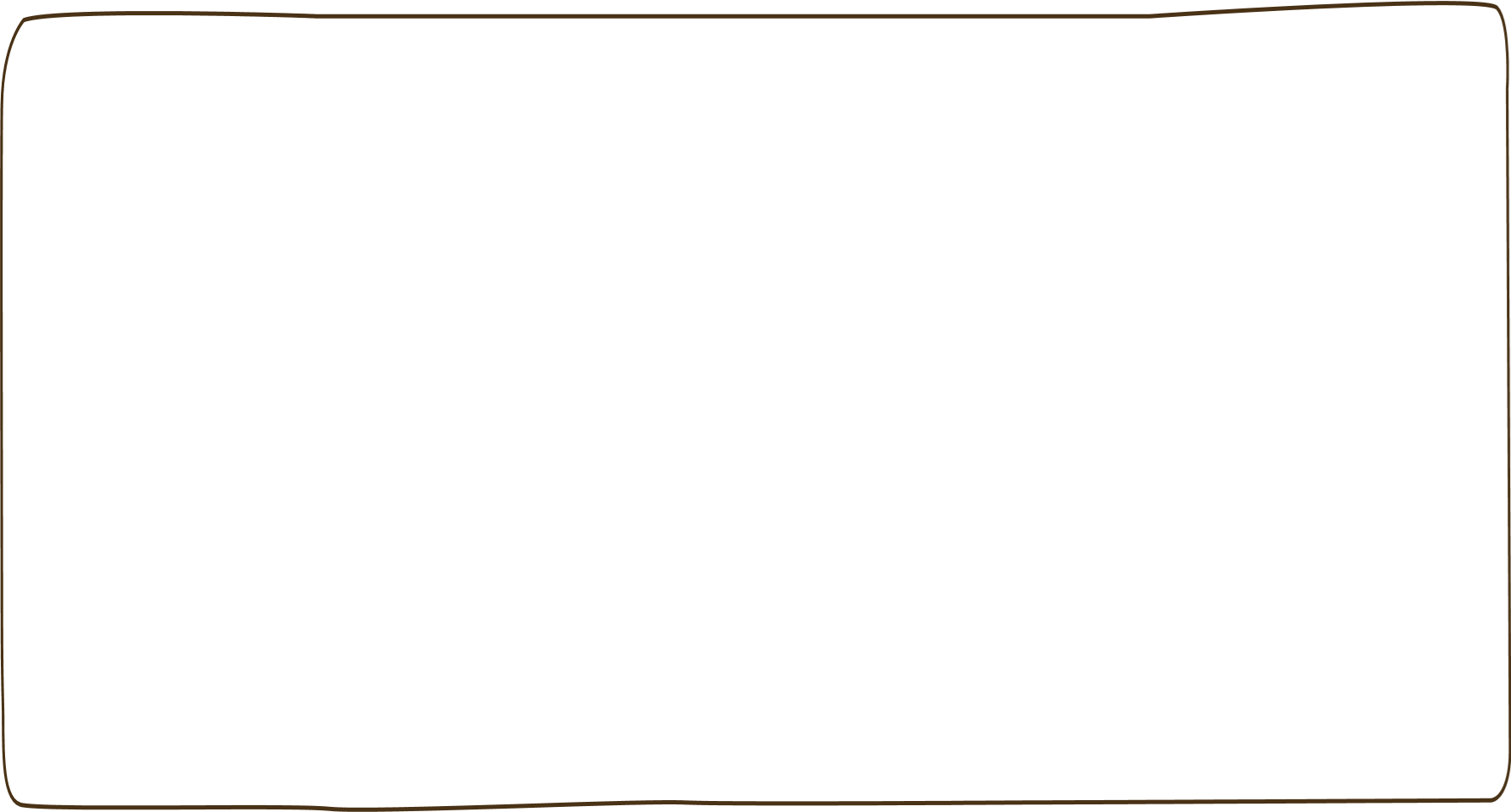 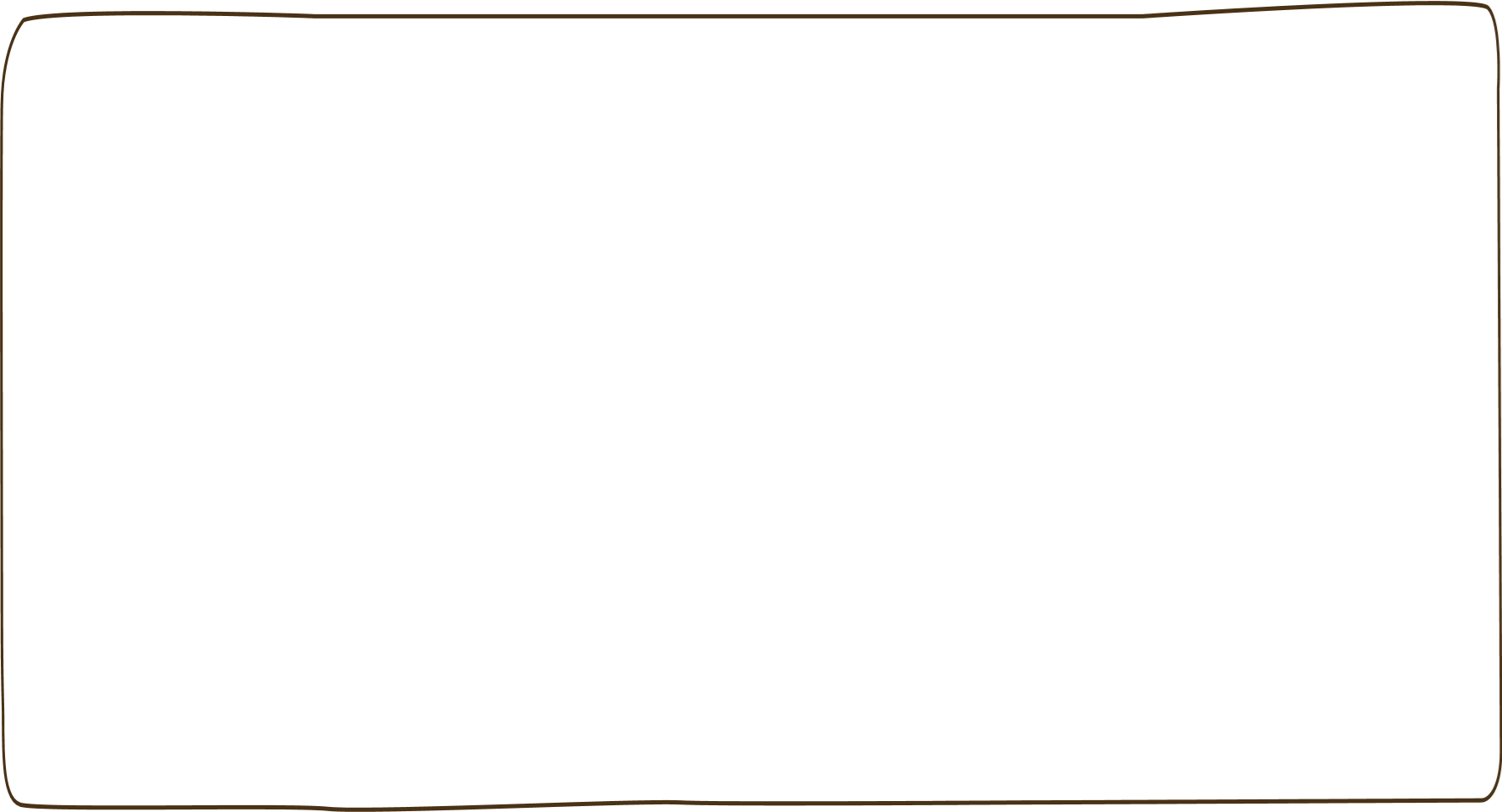 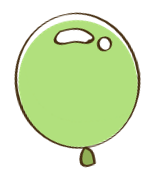 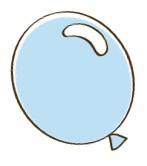 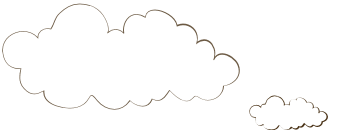 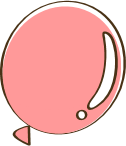 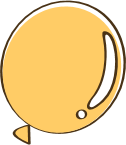 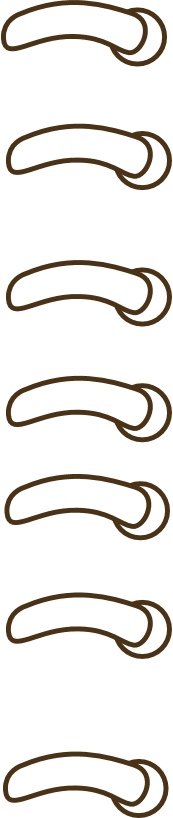 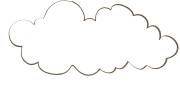 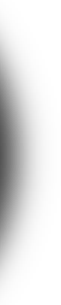 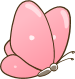 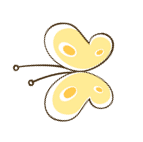 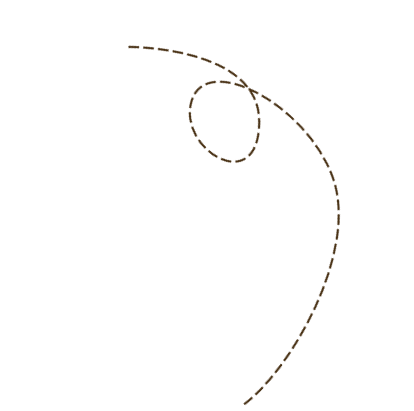 Luyện tập
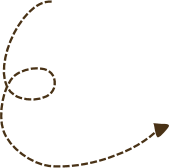 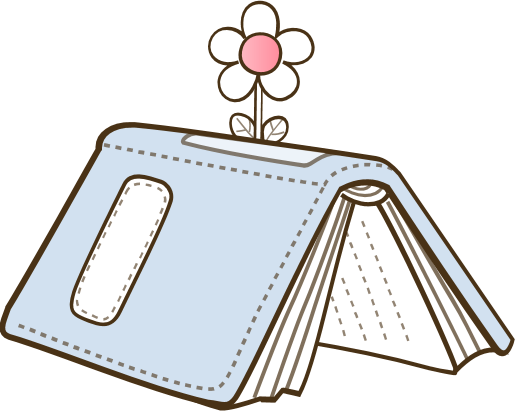 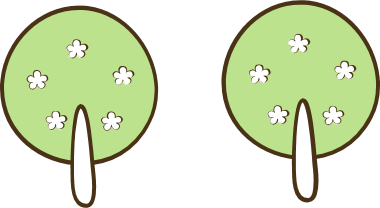 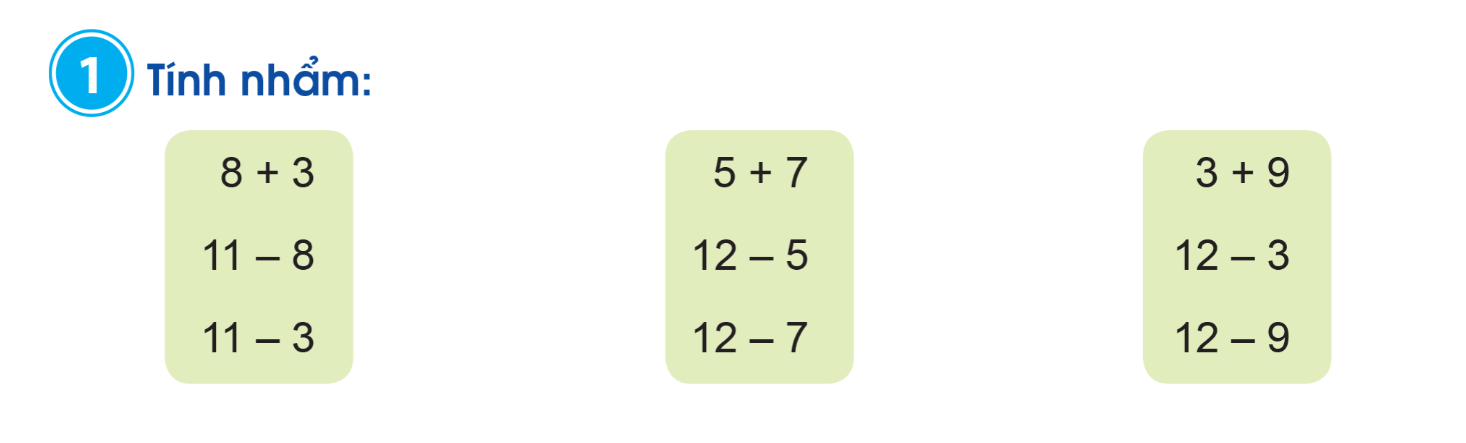 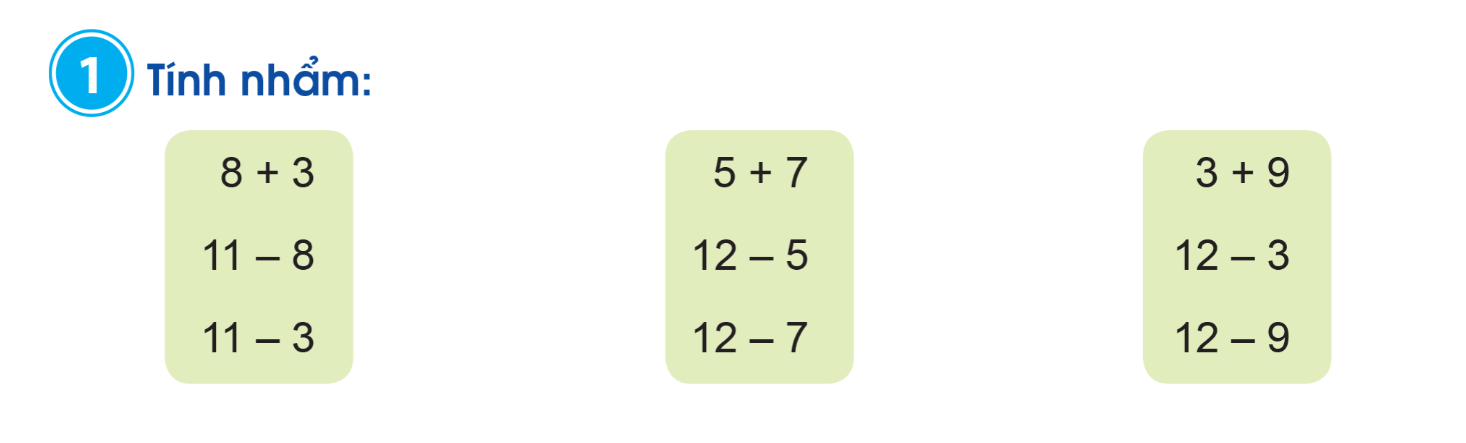 = 11
= 12
= 12
= 3
= 7
= 9
= 8
= 5
= 3
- Nêu nhận xét về các phép cộng và phép trừ của cột tính 1?
- Chúng đều có các số 8, 3, 11.
- Khi biết 8 + 3 = 11, ta lấy tổng (11) trừ đi một số hạng (8 hoặc 3) được số hạng kia (3 hoặc 8).
Trong các phép trừ vừa thực hiện, các số trong đám mây có tên gọi là gì?
- Số trong đám mây là hiệu của các phép tính trong ngôi nhà.
Con hãy hoàn thiện các phép tính trừ trong từng ngôi nhà để có kết quả đúng.
9
7
8
5
13
4
5
7
16
6
Lưu ý: Ngoài 2 phép tính 13 – 5 = 8 và 16 – 7 = 9, các con có thể điền các phép tính khác có kết quả đúng.
10
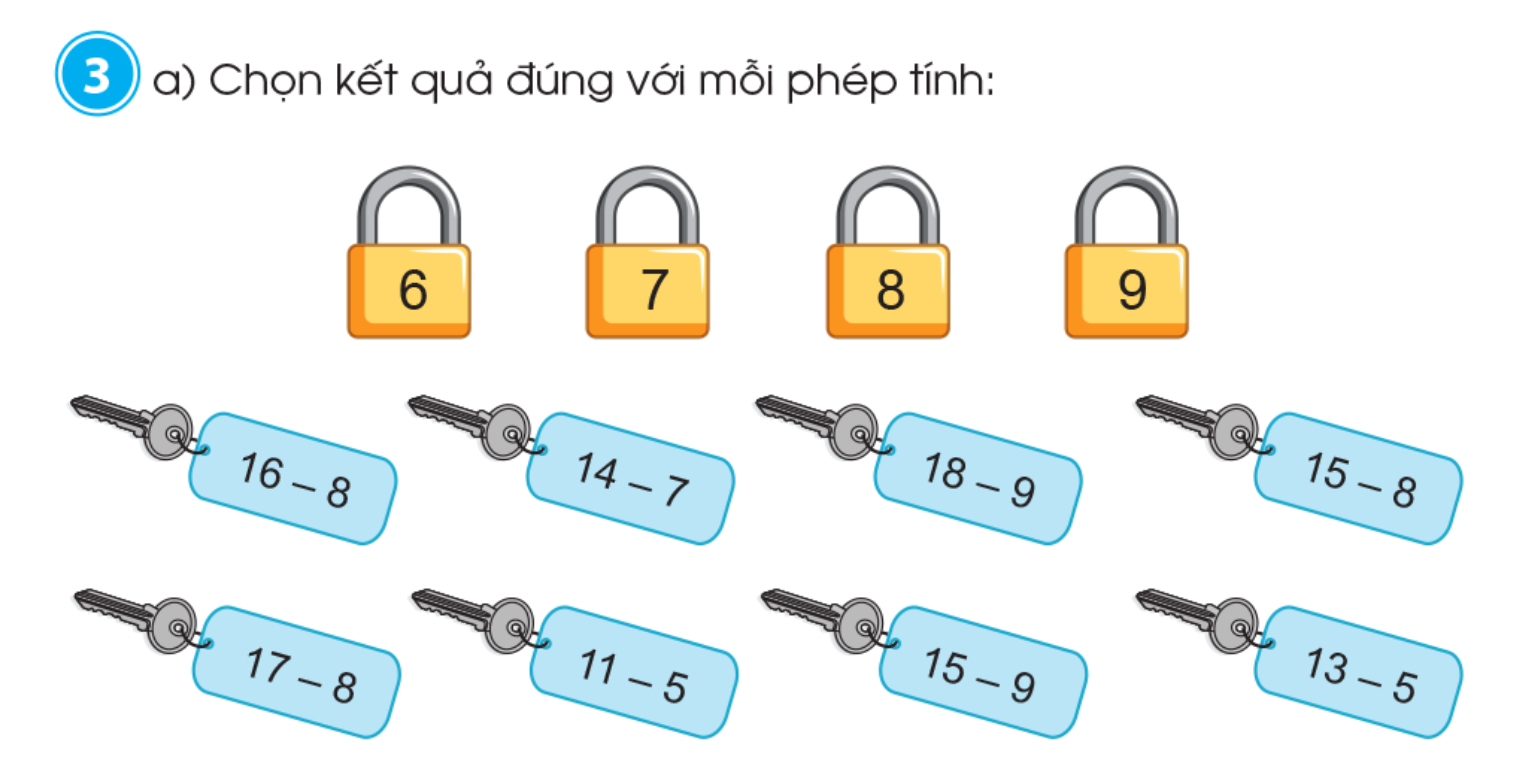 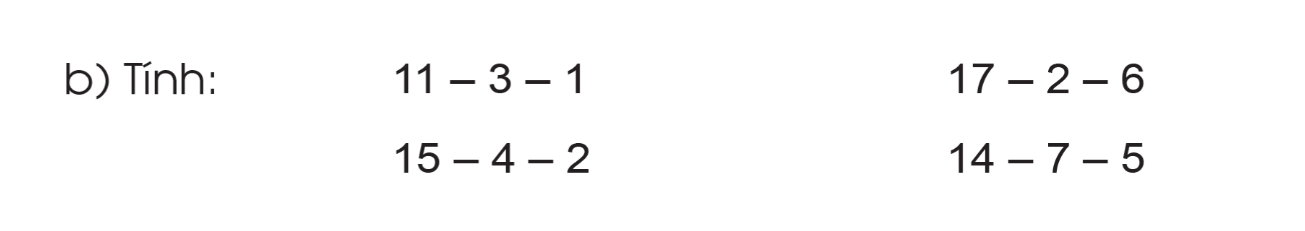 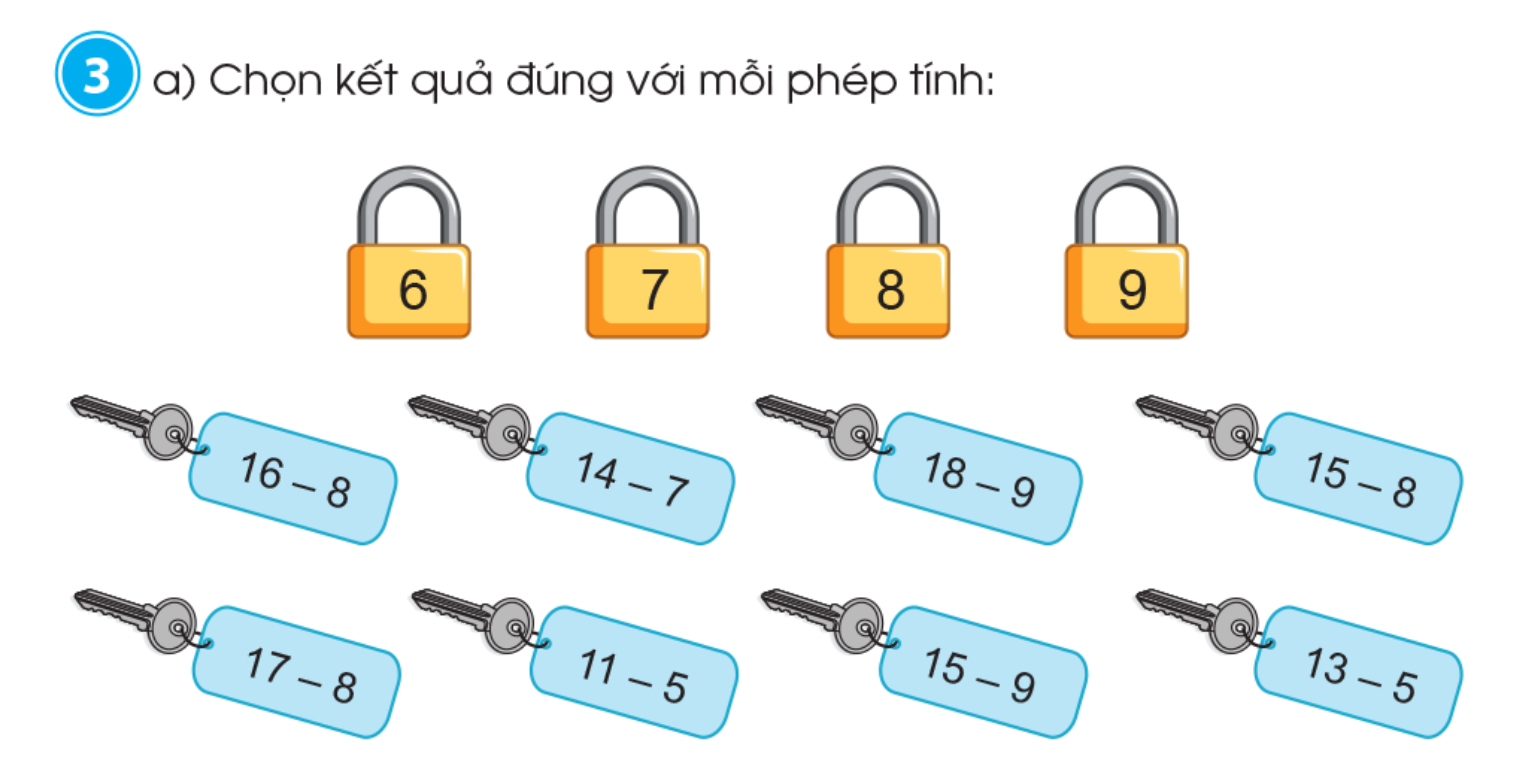 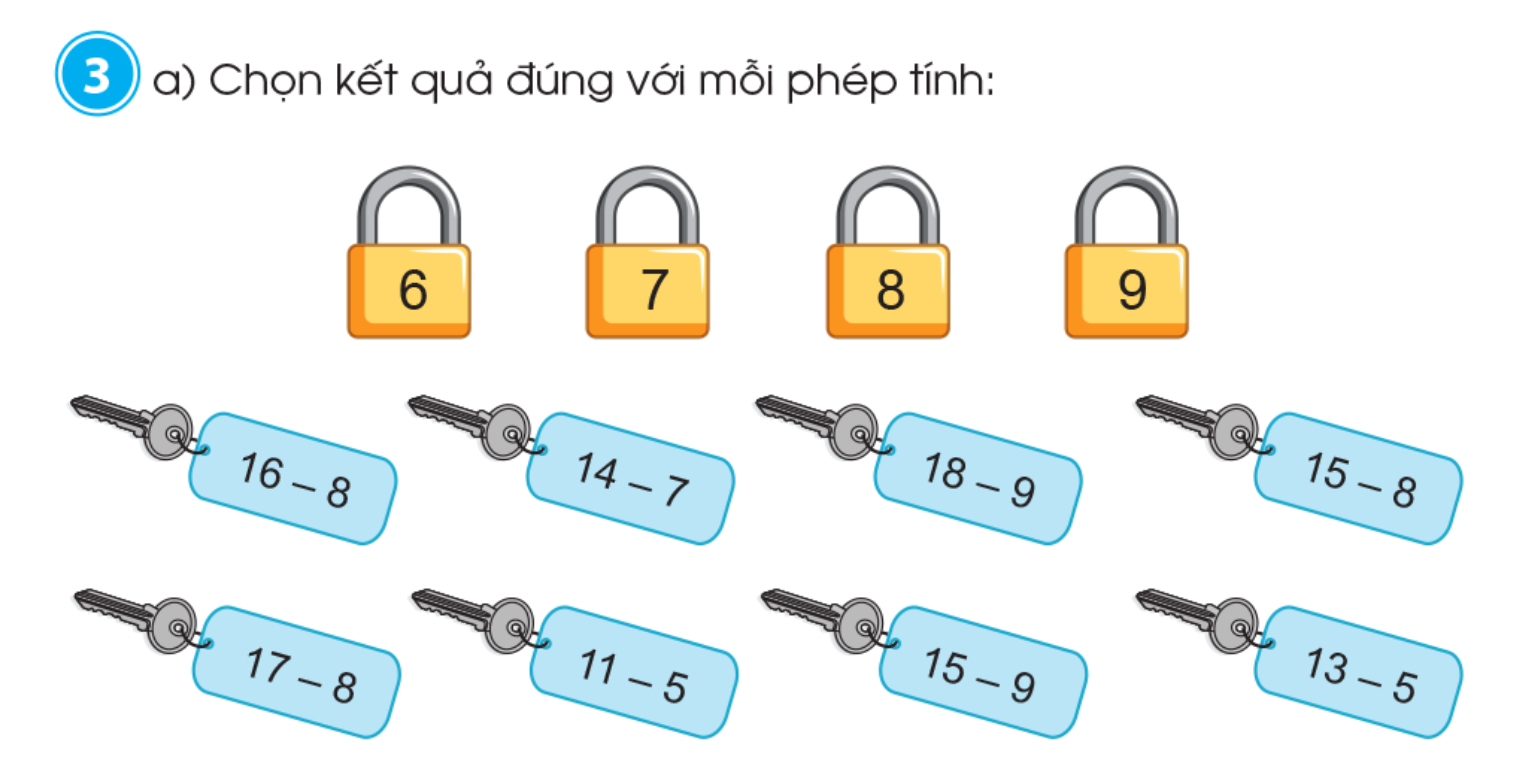 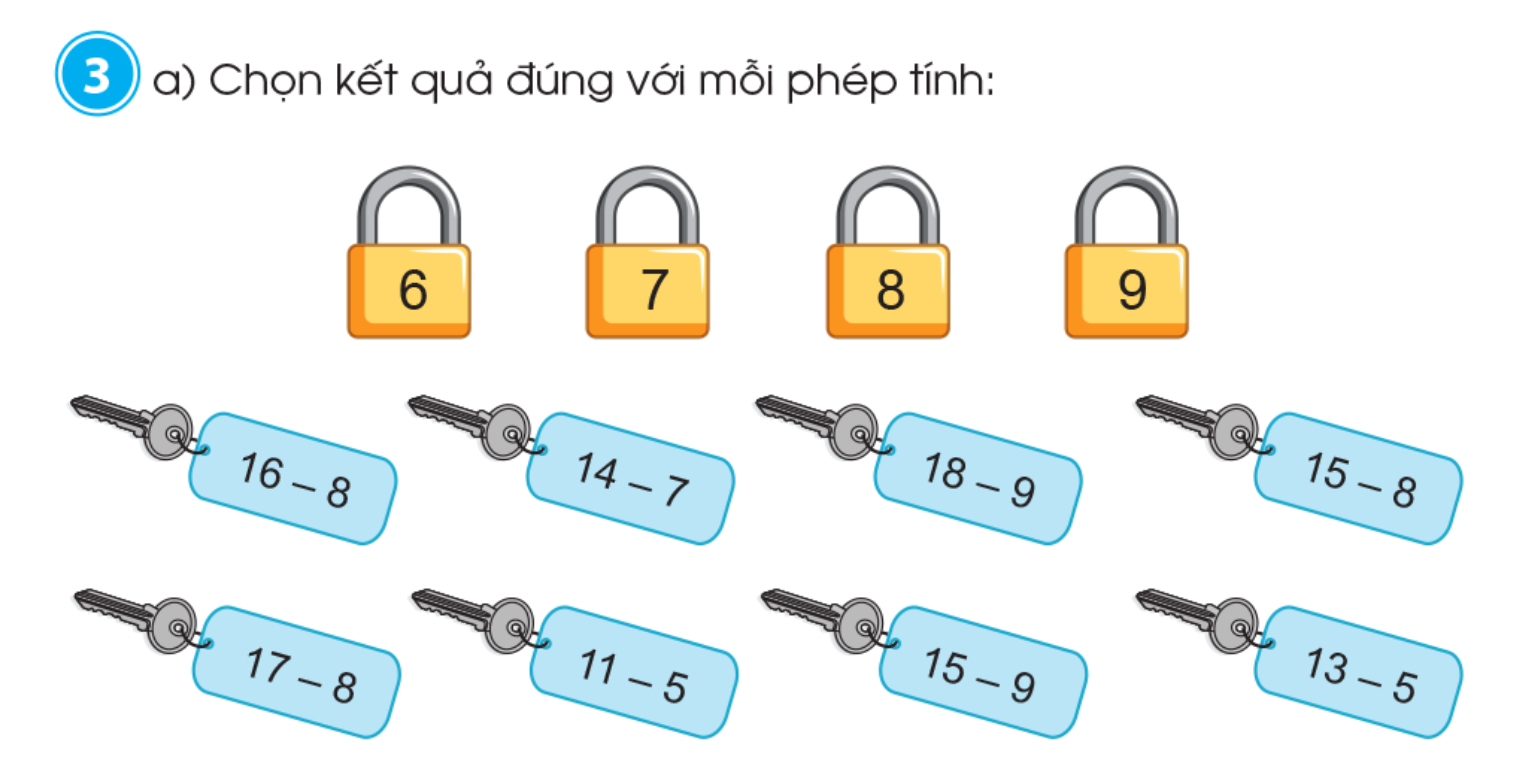 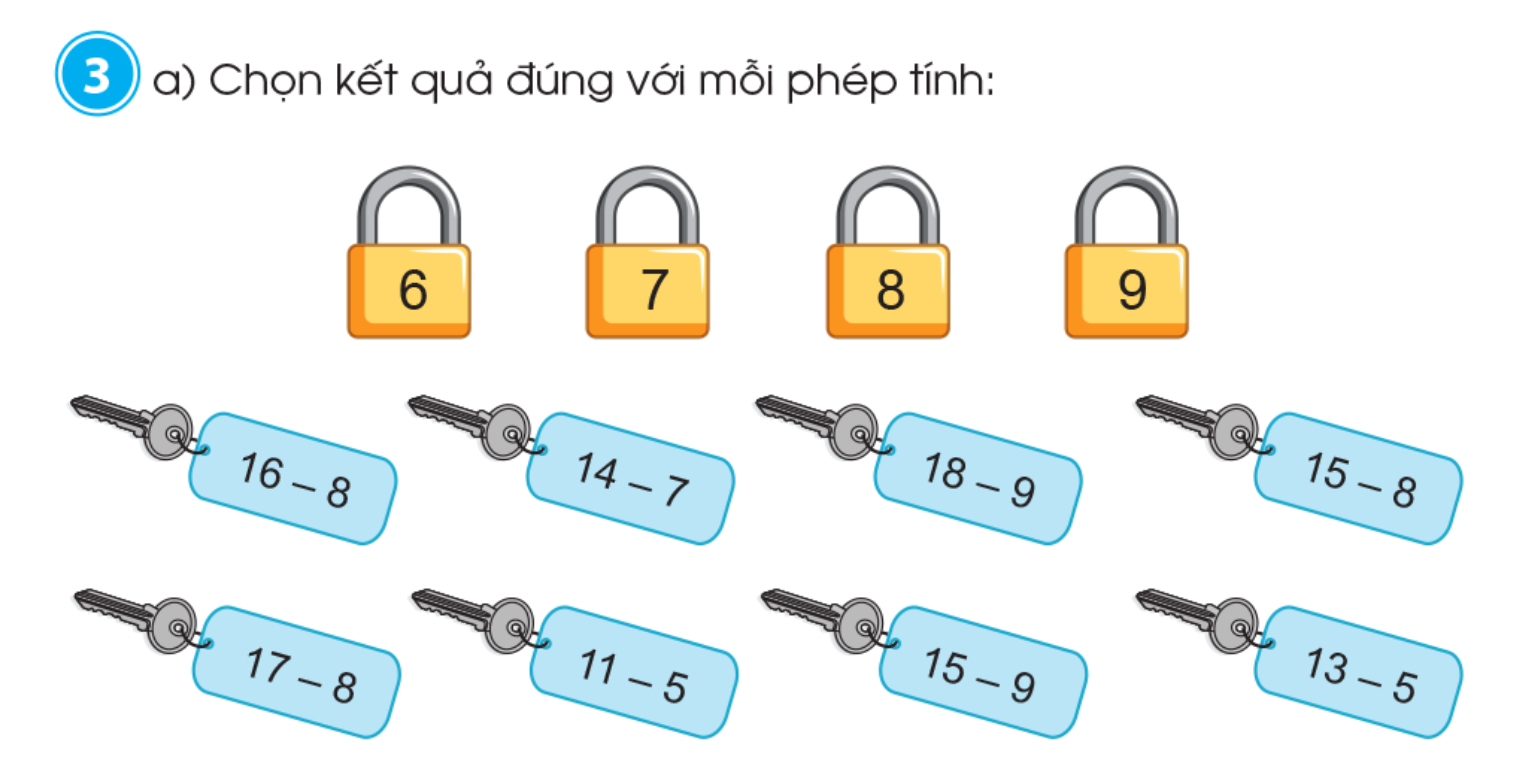 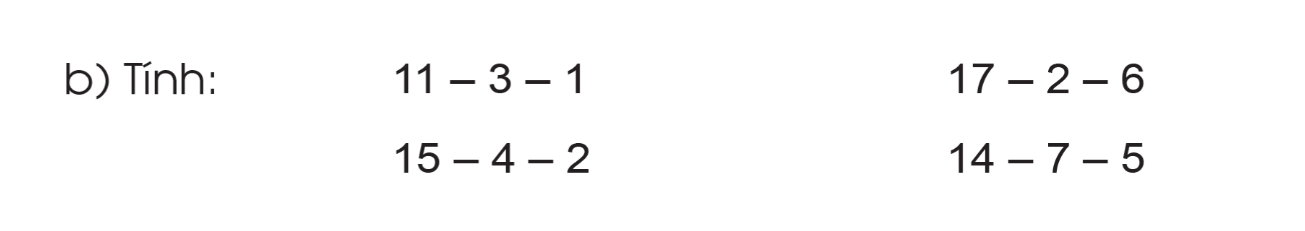 = 7
= 9
= 9
= 2
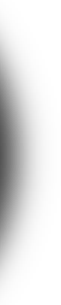 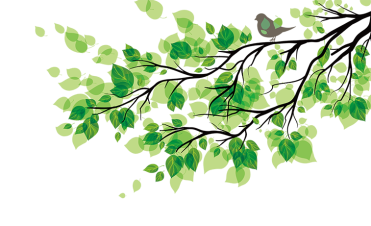 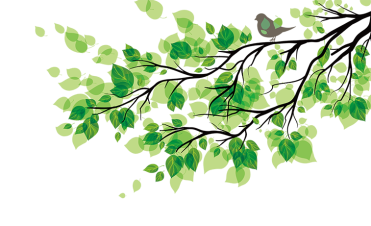 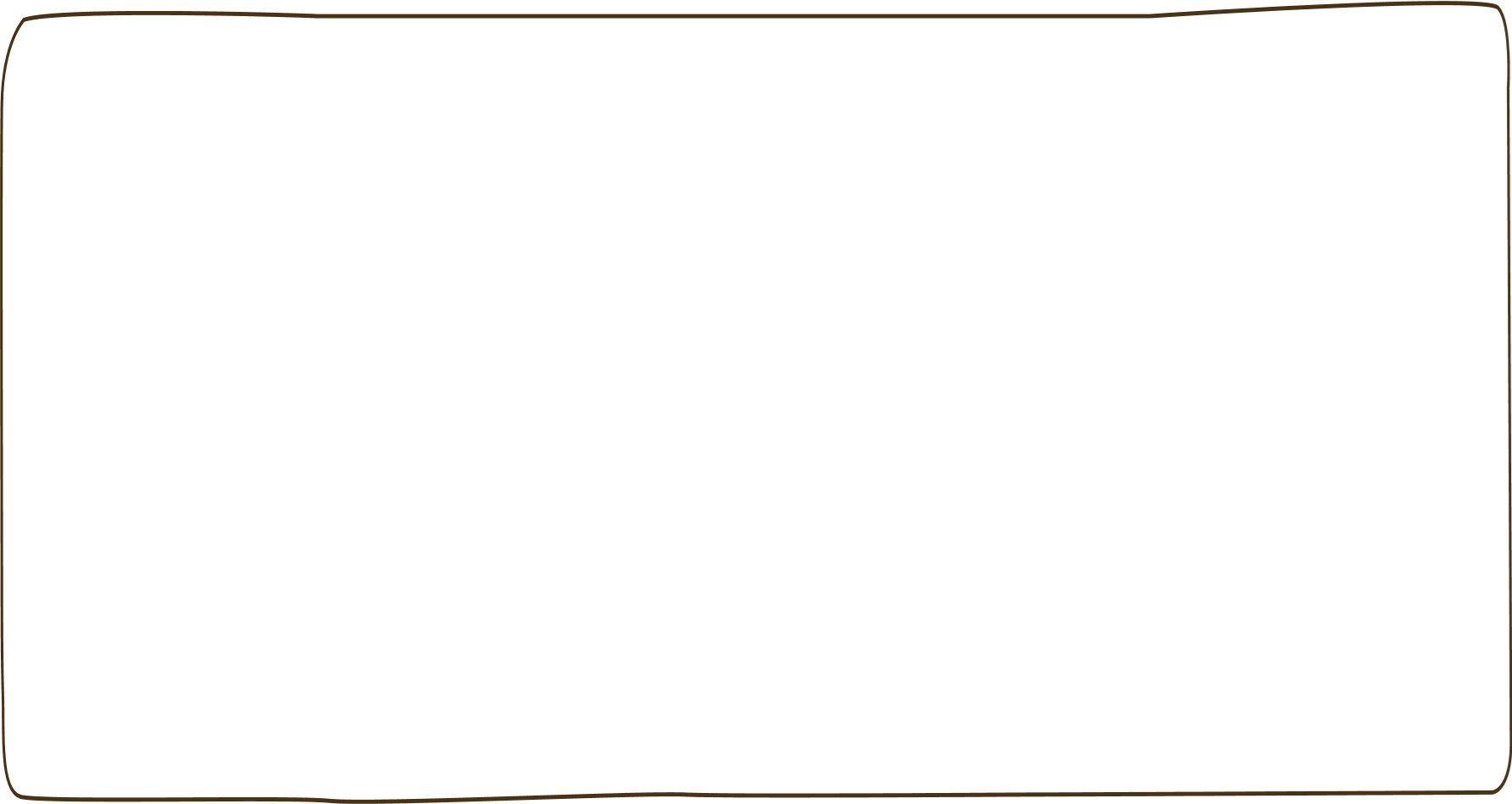 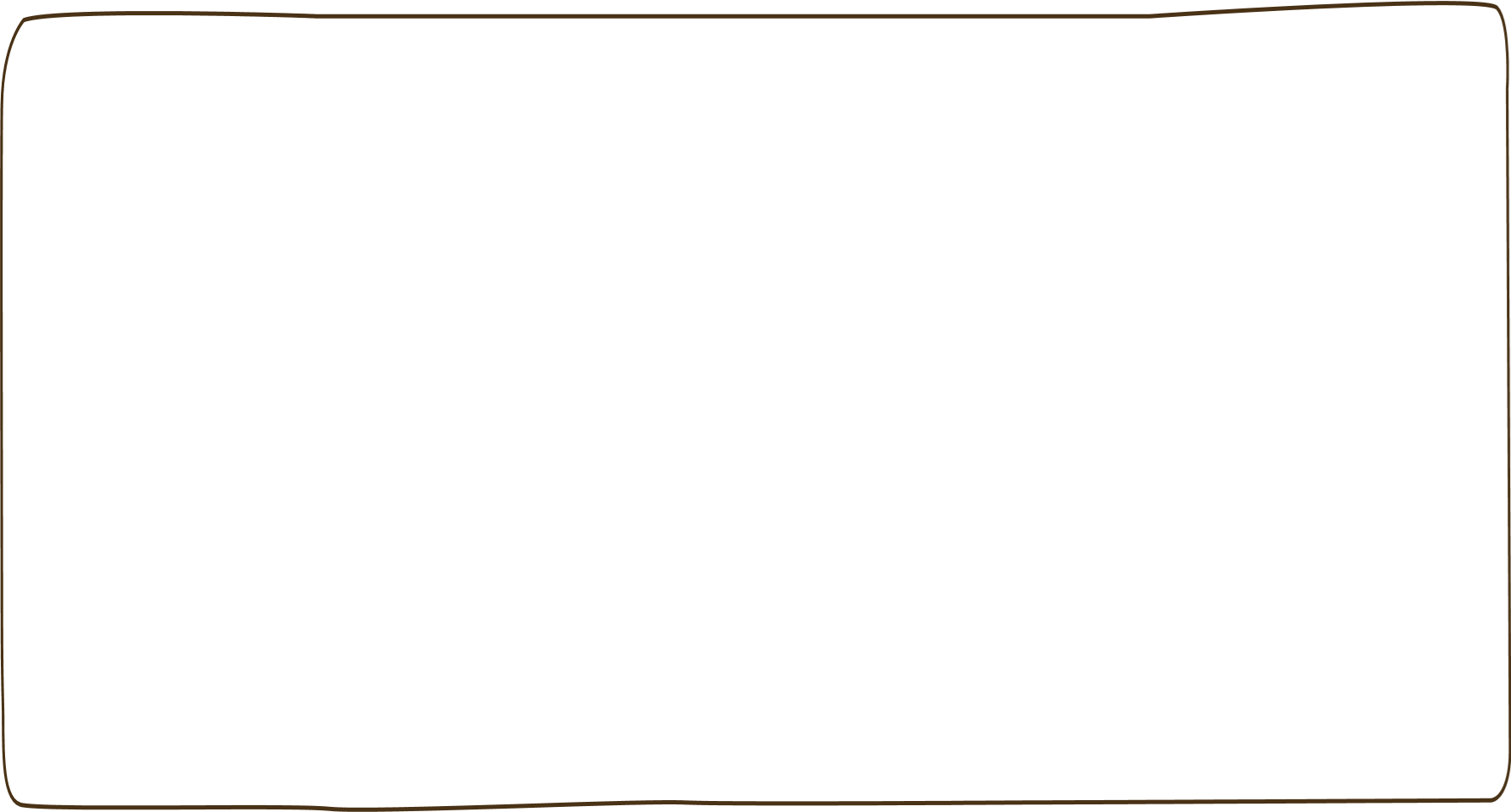 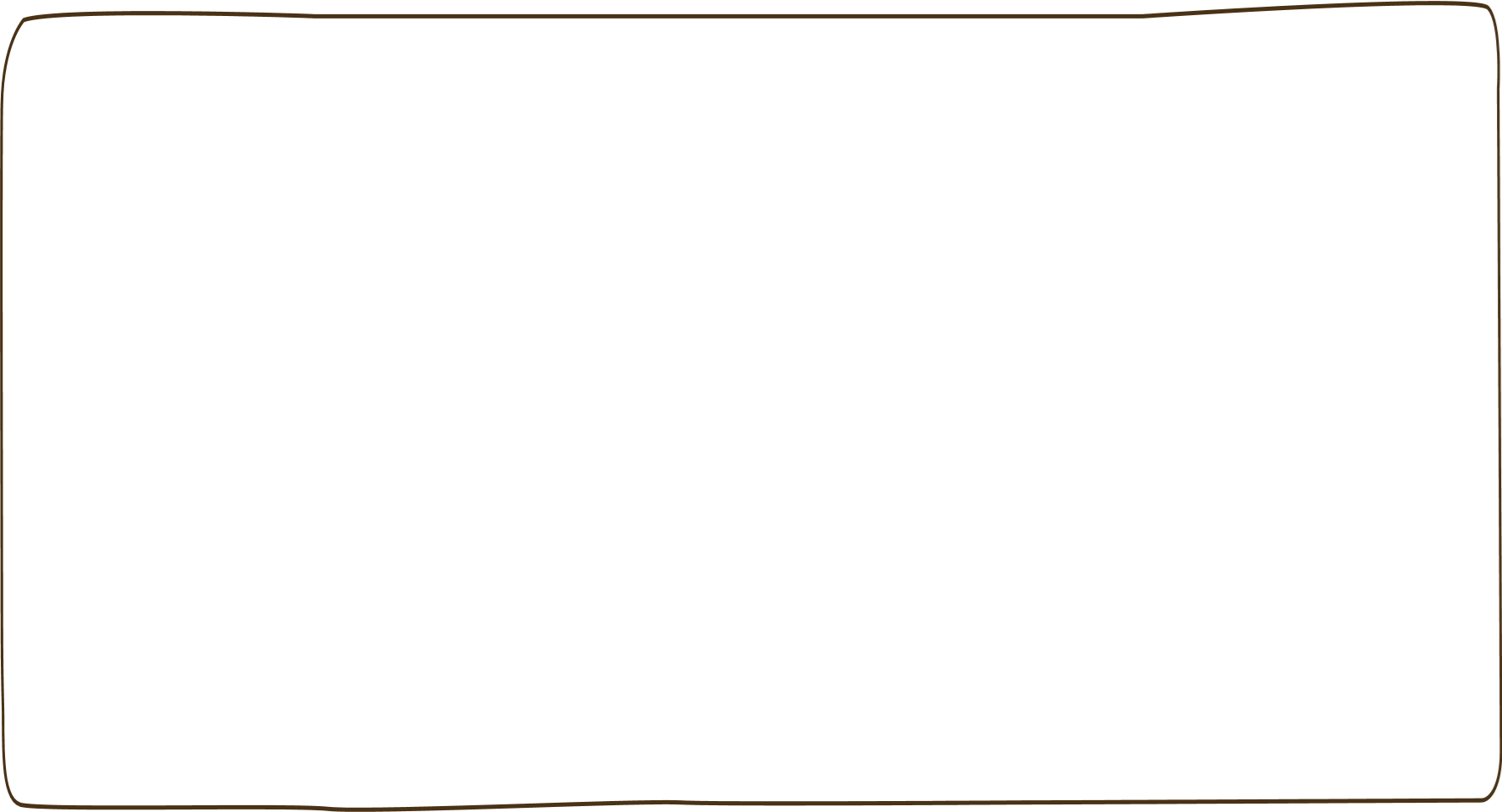 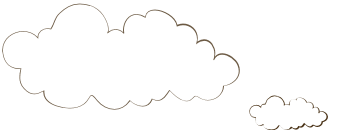 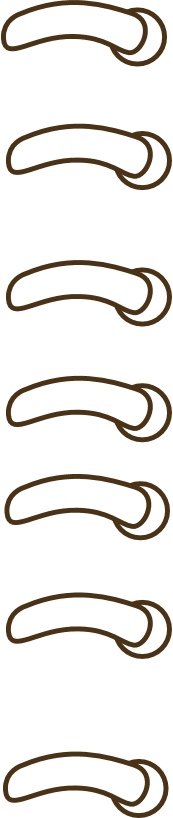 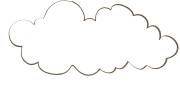 Hoạt động tiếp nối
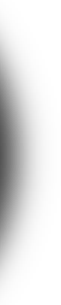 Ghi nhớ bảng trừ đã học.
Vận dụng bảng trừ để làm tính, giải toán.
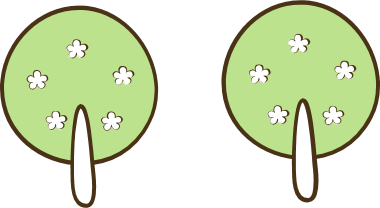 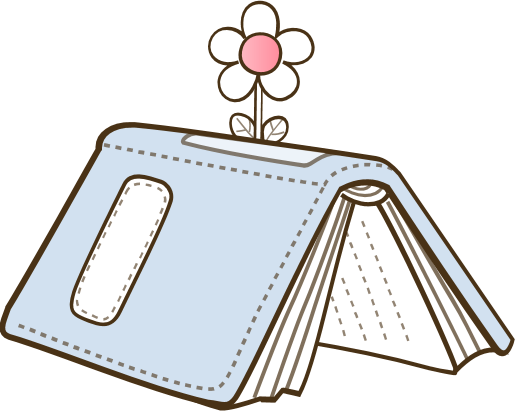 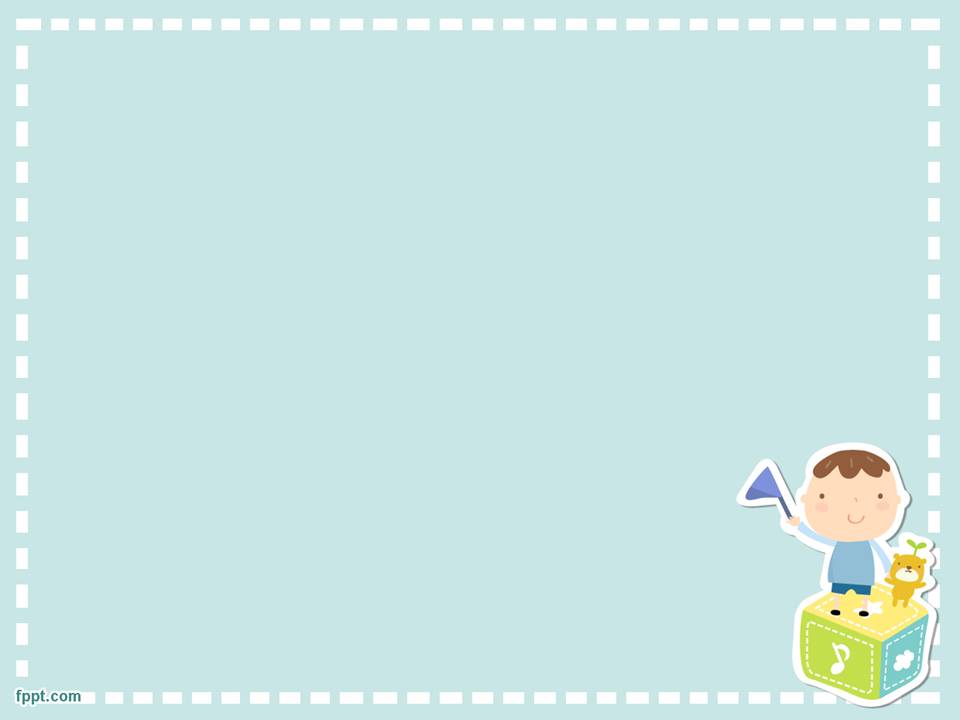 Hẹn gặp lại các con
 trong các tiết học sau!
14